Chương III. Giới hạn. Hàm số liên tục§1. Giới hạn của dãy số
Khởi động
Nghịch lý Zenon
Zenon (496 – 429 TCN) là một triết gia Hy Lạp đã phát biểu nghịch lý “Achilles không đuổi kịp con rùa”
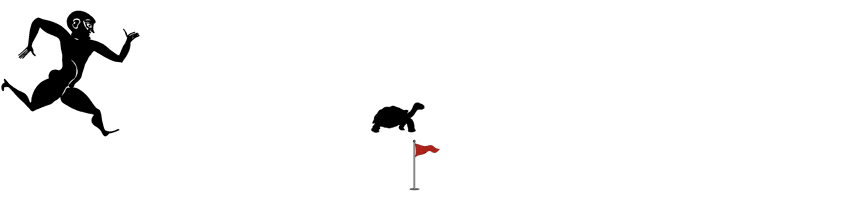 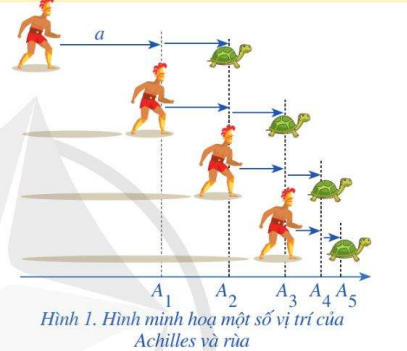 “Achilles không đuổi kịp con rùa” là vô lý. 
Giới hạn dãy số sẽ giúp ta giải thích được nghịch lý này
I. Giới hạn hữu hạn của dãy số
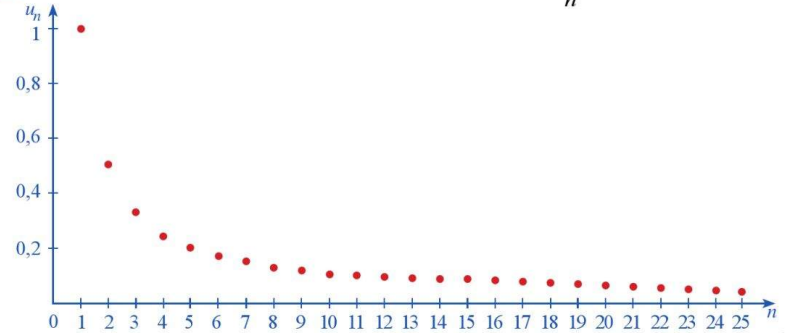 Các em hãy hoàn thành bảng sau
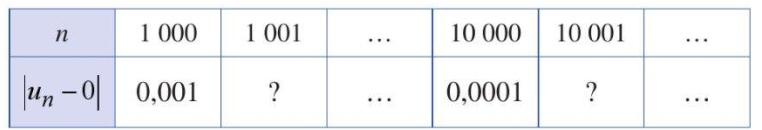 Định nghĩa 1
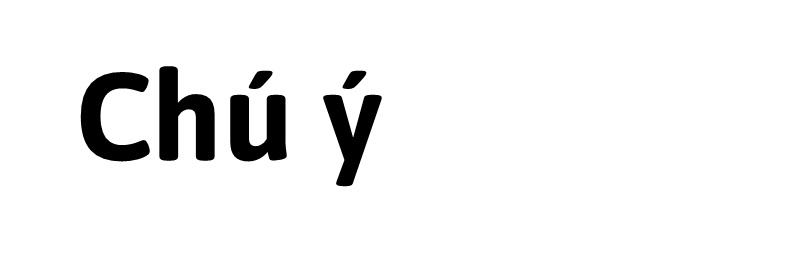 HĐ 2
Định nghĩa 2
Ví dụ 2
Một số giới hạn cơ bản
II. Định lí về giới hạn hữu hạn
Định lí về giới hạn hữu hạn
Ví dụ 4
Tính các giới hạn sau
III. TỔNG CỦA CẤP SỐ NHÂN LÙI VÔ HẠN
Ví dụ 5
Ví dụ 6
Luyện tập 6: Giải thích vì sao nghịch lí Zénon trong phần mở đầu là không đúng
IV. Giới hạn vô cực
Định nghĩa
Ví dụ 7
Giải
Nhận xét
Ví dụ 8
Giải